第63回インナー大会
文京学院大学大会
討論部門大会参加要項
主催
日本学生経済ゼミナール関東部会
第63インナー大会実行委員会
1
1. インナー大会について
インナー大会とは
　インナー大会とは、約60年続く日本学生経済ゼミナール関東部会が主催する学術大会で、経済・経営・商学を学ぶ学生の「ゼミやサークルなどの研究活動発展や活性化」を目的に開催されています。この大会に参加することで、普段のゼミやサークルなどの研究成果を発表・議論することができます。インナー大会には、討論部門とプレゼンテーション部門の2部門があり、それぞれで自分の能力を試したり見聞を広めることができます。
インナー大会コンセプト　『　再生→次世代へ　』
　大会全体のコンセプトは、「再生→次世代へ」です。
近年、インナー大会のマンネリ化が懸念されています。長きにわたって開催されていることもあり、似たような内容のプレゼンや討論が行われていることが事実となっています。そこで、今年度の大会では、ぜひ今まで行ってこなかったトークテーマでの討論も行っていただきたいと考えています。
　また、新型コロナウイルス感染症の脅威も以前と比べ落ち着いてきており、ようやく私たちの日常も戻ってきました。アフターコロナ後の第一歩としてこのインナー大会も再出発していきたいと思い、このコンセプトとなりました。
2
2. 討論部門について
討論部門とは
　ゼミナールで学習したことをもとに、大学・学部の垣根を越えてテーマを同じくするパート同士で討論を行います。日頃のゼミナール活動を通して培ってきた知識をもとに、お互いの意見を交換し、他大学との交流・研究を深めることを目的としています。
身につけることが出来る力
・論理的思考能力
	一つの共通テーマや物事を客観的、論理的に捉えることで論理的思考力が身につきます。
・情報収集力、情報活用力
	社会問題について模索・討論することで自身の見聞が広がります。
	資料を活用・管理することで情報の整理力が身につきます。
・発言力、応対力
　　 相手の主張を適切に理解し、まとめ、反論する発言力、指摘する力、討論しながら情報や論理構造を整
　　 理する力が付きます。　　　　　　　　　　　
・コミュニケーション力
	他大学の学生と討論を通じ、学識を広げると同時に対話力が身につきます。
討論部門における「討論」では、ゼミ対抗といった優劣を競うものではなく、様々な立場から自由に討論することで、社会問題とその解決方法の模索や新しいビジネスプランの創出を考えることを目的とし、今後の就職活動や就職に役立ち、繋げることができます。
3
2. 討論部門について
新型コロナウイルス感染拡大の状況を踏まえ、実行委員会では本年度の討論部門の開催方法を検討してまいりました。参加者の皆様及び議長団・助言講師の皆様の健康・安全を第一に考え、実行委員会で協議した結果、　アプローチ会議はWeb会議ツール“Zoom”を利用したオンライン開催、インナー大会本番は対面で実施することにいたしました。開催方法について変更がありましたらその都度大会ホームページで更新いたしますのでご確認いただきますようお願いいたします。
各ゼミ（以下：パート）2パート以上の参加で、話し合いをするグループ（以下：分科会）が結成されます。議事進行を担当する議長団、専門的知識を討論の場に提供する助言講師と、充実した討論ができるように分科会で打ち合わせし、中間レジュメ、論文交換等を実施します。1分科会につき3パートまでとさせていただきます。
討論を円滑に進めるために議事進行を担当するのが、議長団の役割です。ゼミの先輩やOBOG、大学院生など討論経験者が務め、分科会から2名選出していただきます。

　討論の方向性がずれたときに軌道修正し、専門的な知識を討論の場に提供するのが、助言講師の役割です。大学の教授や大学院生など、その分野の専門の方が務め、分科会で1名選出していただきます。

　また、討論見学者（オブザーバー）の見学可・不可については、分科会で決定してください。
4
3. 討論部門参加条件
1. 参加される方全員が「討論部門参加要項」をよく読み、ご同意のうえお申し込みください
2. 「加盟校」または「参加校」であること
　  ただし、加盟校に所属していない大学（ゼミ単位）の学生でも参加は可能です。この場合は「準加盟校」の扱いとさせていただきます。
　  準加盟校のゼミはインナー大会（プレゼン部門含む）参加にあたり1ゼミにつき2,000円の準加盟校費を頂戴いたします。詳細は「7-3. 準加盟校費のお知らせについて」をご覧ください。
　  ご自身の大学が「加盟校」であるか判断がつかない場合は、インナー大会HPでご確認ください。
 加盟校に加入希望される大学・学部の方
　　 インナー大会実行委員会（inner2023.kanto.touron@gmail.com）までご連絡ください。
　　 準加盟校から加盟校になると加盟校費が学部全体として7,000円になります。
 ※所属学部、または所属大学が加盟校費をお支払いの場合は討論部門、プレゼン部門共にゼミ単位での準加盟校費のお支払いの必要はございません。
　  ゼミナール連合会やそれに準ずる組織がある大学の方は、インナー大会実行委員会までお問い合わせてください。
5
3. 討論部門参加条件
3. 参加費、準加盟校費を支払うこと
　  金額、お支払方法に関しての詳細は「7-2. 参加費のお支払いについて」「7-3. 準加盟校費のお支払いについて」をご覧ください。
4. 議長団・助言講師を選出すること
　 議長団は分科会から2名、助言講師は分科会で1名選出してください。議長団は10/29のアプローチ会議、11/26のインナー大会本番、助言講師は11/26のインナー大会本番にご参加をお願いいたします。午前と午後の掛け持ちは可能です。
　  議長団・助言講師には、謝礼金をお渡しいたします。
※議長団・助言講師未選出の分科会は、8/1で参加辞退扱いとさせていただきます。
　議長団・助言講師の選出に実行委員会は一切関与いたしません。
5. 分科会を結成すること
　討論相手を見つけ、分科会を結成していただきます。参加申し込み時に提出していただいた「テーマ趣意文」を「テーマ趣意文一覧」と「部門別一覧」にまとめ、6/21にインナー大会HPへ掲載いたします。討論したいパートが見つかりましたら「分科会申請フォーム」より申請をお願いいたします。
※参加者からの参加辞退、キャンセルの受け入れは、分科会結成までとなります。分科会結成後、参加者から参加辞退することはできませんのでご注意ください。
6
4. 討論部門全体の流れ
11/26
インナー大会本番
10/29
アプローチ会議
10/10～10/21
参加費、準加盟校費
振り込み期間
9/19～10/9
質問書・回答書交換期間
9/1～9/18
論文・集約論文交換期間
8/1
議長団・助言講師を選出していない
分科会は参加辞退扱い
8/1～8/22
中間レジュメ交換期間
6/21〜7/17
分科会結成
4/24～6/16
参加申し込み・テーマ趣意文提出期間
「テーマ趣意文」の提出をしていないパートは参加辞退扱い
7
5. 分科会テーマ一覧
分科会は以下の部門より選択していただきます。研究テーマ、討論を行いたい部門をテーマ趣意文に記入し、提出してください。テーマ設定会議では、以下の部門番号ごとに3教室に分け、分科会結成を行います。
8
6. 討論部門スケジュール
４/24～6/16　参加申し込み・テーマ趣意文提出期間
インナー大会HPから「テーマ趣意文」をダウンロードしていただき、必要事項をご記入後、インナー大会討論部門へ提出してください。ファイル名を、部門番号_大学名_学部名_ゼミ名_パート名 に変更してください。
　「テーマ趣意文」は討論相手を見つけるための重要な書類です。「テーマ趣意文について」をよくお読みの上、討論したいテーマについて詳しくご記入ください。6/21に「テーマ趣意文一覧」と「部門別一覧」をインナー大会HPへ掲載いたします。併せてご確認ください。
※6/16までに「テーマ趣意文」を提出していないパートは参加辞退扱いにさせていただきます。
参加申し込み方法
　インナー大会HPから参加フォームに必要事項をご記入し、「テーマ趣意文」を添付の上、送信してください。
　詳細は「7-1. 申し込み方法について」をご覧ください。
9
6. 討論部門スケジュール
分科会結成
「分科会申請フォーム」から申請を行います。代表者名・大学名・学部名・ゼミ名（フルネーム）・パート名・代表者メールアドレス・第1希望パート番号・第2希望パート番号をご記入ください。
　6/21にインナー大会HPへ掲載する「テーマ趣意文」に実行員会が振り分けた番号が記載してあります。その番号をもとに希望パートの申請を行います。番号のみのご記入になりますので、お間違えないようにお願いします。
申請後、実行員会が集計し、各パートに「申請希望のパートと代表者のメールアドレス」を一覧にしたファイルをお送りいたします。個人情報が記載してあるため、ファイルにはパスワードをかけさせていただきます。
　討論内容等詳細を話し合えるように代表者のメールアドレスをお送りいたしますが、それ以外の目的ではご使用しないようお願いいたします。
　分科会は3パートまでとなります。申請希望パートの中で、分科会を結成しないパートには各パートから早めにその旨を連絡するメールをお送りください。
10
6. 討論部門スケジュール
分科会結成
6/21に「テーマ趣意文一覧」と「部門別一覧」をインナー大会HPへ掲載いたします。各パートの「テーマ趣意文」をよく読み、討論したい相手候補を見つけてください。討論したい相手候補が決まりましたら、インナー大会HPに掲載されている「分科会申請フォーム」の入力を行ってください。1度に申請できるパートは、第1希望パートと第2希望パートの2パートのみとなりますので各パートで話し合い申請を行ってください。なお、分科会結成を円滑に行うため、申請先のパートに代表者のメールアドレスをお送りいたします。予めご了承ください。また、個人情報ですので受け取ったパートは取り扱いに十分ご注意くださいますようお願い申し上げます。
　分科会申請の日程は以下のとおりです。
11
6. 討論部門スケジュール
分科会結成
分科会が結成できましたら、インナー大会HPから「分科会結成書」をダウンロードし、ご記入ください。ご記入後、各分科会の代表者がインナー大会討論部門までご提出ください。実行委員会の承認を得て、分科会結成となります。書類に不備がないか確認しましたら、再度インナー大会実行委員会からご連絡いたします。
討論を行う分科会を結成するため、討論を行う参加パートの他、議事進行を行う議長団2名、討論の軌道修正を行う助言講師1名を選出していただきます。討論相手決定後、分科会を結成できるように、分科会申請前に議長団と助言講師の候補を選出してください。議長団・助言講師の選出締切は、7/31です。
　議長団は分科会から2名、助言講師は分科会から1名選出してください。
※議長団・助言講師未選出の分科会は、8/1で参加辞退扱いとさせていただきます。
　議長団・助言講師の選出に実行委員会は一切関与いたしません。
議長団・助言講師が未選出の分科会は、「議長団未選出届」または「助言講師未選出届」を記入し、インナー大会討論部門までご提出ください。議長団・助言講師が選出できましたら、7/31までにインナー大会討論部門までご連絡ください。
12
6. 討論部門スケジュール
分科会結成
第1回分科会申請で分科会が結成できなかった場合は、「未成立パート申請書」もしくは「大会参加辞退書」を記入していただきます。
「未成立パート申請書」とは、討論相手が見つからなかった場合に記入していただく書類です。7/5に「未成立パート一覧」と「未成立パート受け入れ可能分科会一覧」をインナー大会HPへ掲載いたしますので、そちらを確認して頂き、第2回分科会申請期間に再度申請を行ってください。
「大会参加辞退書」とは、討論部門の参加を辞退される際に記入していただく書類です。「大会参加辞退書」を受理後、いかなる理由があろうと再度討論部門に参加することは出来ません。
13
6. 討論部門スケジュール
8/1～8/22　 　中間レジュメ交換期間
相手パート・議長団に現段階のレジュメを送り、「論点がずれていないか」を審査してもらう期間です。
　議長団の審査が「不可」であった場合、中間レジュメを再提出していただきます。中間レジュメ修正期間を十分に確保できるように、早めに提出をお願いいたします。審査基準は議長団に一任いたします。
議長団による審査が「不可」であったパートのみ、議長団へ中間レジュメを再提出してください。
　期間内であれば、何度再提出していただいてもかまいません。
※会場等の提供はいたしません。各分科会ごとに連絡を取り合い必ず行ってください。
　　「中間レジュメ」を実行委員会に提出する必要はございません。
　　開始期間になりましたら、メールでご連絡いたします。
14
6. 討論部門スケジュール
9/1～9/18　　 論文・集約論文交換期間
中間レジュメ審査同様、相手パート・議長団に論文と集約論文を提出してください。
9/19～10/9　	　質問書・回答書交換期間
質問書交換締切　9/30	　　　　　　回答書交換締切　10/9
相手パートから送られてきた論文に対し、質問があれば「質問書」を提出してください。
　相手パートから「質問書」を受け取った場合、「回答書」を期間内に提出してください。
※会場等の提供はいたしません。各分科会ごとに連絡を取り合い必ず行ってください。
　　「論文・集約論文」、「質問書」、「回答書」を実行委員会に提出する必要はございません。
　　開始期間になりましたら、メールでご連絡いたします。
15
6. 討論部門スケジュール
10/10～10/21  参加費、準加盟校費振り込み期間
参加費、準加盟校費のお支払いをお願いいたします。
　参加費
　・参加費：1人当たり 2,500円(尚、加盟校は1500円、準加盟校は2000円とする。)
　参加費はパート単位でとりまとめ、パートの代表者の方が一括でお振込みください。
　加盟校費・準加盟校費
　・加盟校費　：1団体につき 7,000円（大学、ゼミナール連合等）
　・準加盟校費：1ゼミにつき 2,000円（同ゼミ内で複数チーム出場可）
入金確認ができましたら、インナー大会討論部門からメールをお送りいたします。メールが届きましたら、正式に討論部門参加申し込み完了となります。
　参加費、準加盟校費振り込み期間の延期を希望する場合は、インナー大会実行委員会へ必ずご相談ください。
※入金確認までに1週間程度お時間をいただきます。
　2週間以上経過してもメールが届かない場合、インナー大会討論部門までご連絡ください。
詳細は「7-2. 参加費のお支払いについて」「7-3. 準加盟校費のお支払いについて」をご覧ください。
16
6. 討論部門スケジュール
10/29　アプローチ会議（オンライン開催）
実行委員会が分科会ごとに発行するミーティングID・パスワードを割り当て、インターネットに接続されたPC・スマートフォン等の個人デバイスよりご参加ください。
※Zoomの接続環境は【PC】【有線またはWi-Fiのインターネット環境】推奨です。
PC接続の場合、Zoomのアプリをインストールすることなく招待URLからご参加いただくことも可能ですが、インターネット回線の安全性などの観点から事前にアプリをインストールしていただくことをお勧めいたします。
　参考：Zoomダウンロードページ（ https://zoom.us/ ）
遅刻欠席の連絡を行うため、 Googleが提供するアプリケーション「Classroom」に、議長団・助言講師を含めた分科会メンバー全員がご自身の分科会のクラスをご登録ください。他分科会のクラスをご登録いただかないようご注意ください。
17
6. 討論部門スケジュール
10/29　アプローチ会議（オンライン開催）
論文・集約論文、質問書・回答書交換後の不明点、インナー大会本番の論点内容を確認し、当日のタイムスケジュールを作成してください。アプローチ会議後、作成していただいた資料は11/6までに討論部門にご提出ください。
　また、討論の進め方について分科会内でご確認くださいますようお願いいたします。
インナー大会本番に向け、最終確認を行います。本番の流れを決定する重要な会議になりますので、参加者・議長団全員がご参加ください。なお、助言講師は参加は必須ではございません。
新型コロナウイルス感染防止の観点から、アプローチ会議は参加者の皆様及び議長団・助言講師の皆様にはご自宅、あるいは各所属大学等の施設からのご参加とさせていただきます。所属大学等の施設を利用する場合には、実行委員会で手配はいたしかねます。皆様の健康・安全面を第一に、各自で利用が可能かご確認ください。
　なお、東洋大学へのご来校並びに構内への立ち入りにつきましては、固くお断りさせていただきます。
オンライン開催についての詳細は、「討論部門オンライン開催について」を別途ご確認いただきますようお願いいたします。
18
6. 討論部門スケジュール
11/26　インナー大会本番（対面開催）
討論時間は、最小1時間30分、最大3時間となっております。1時間30分以上の議論をお願いいたします。また、アプローチ会議で決定したタイムスケジュールをもとに進め、時間内に議論を終えられるようにしてください。
※電車の遅延や遅刻等により討論開始時間が遅れた場合でも、討論時間の延長等はいたしません。遅れずに余裕をもってご参加ください。
11/6までに助言講師へインナー大会本番で使用する論文・集約論文をお渡しください。（事前に論文内容を把握していただくためです。）
「論文・集約論文」等の資料は各パートで事前に印刷してお持ちください。実行委員会が印刷することはございません。印刷を忘れた場合は、会場にある印刷機をご利用ください。ただし、印刷にかかる代金は自己負担となりますので、ご注意ください。
19
6. 討論部門スケジュール
11/26　インナー大会本番（対面開催）
参加パートA
アプローチ会議で参加費の領収書を受け取っていない場合は、指定の教室に必ずお越しください。インナー大会本番後、領収書は破棄いたします。郵送等の対応はいたしませんのでご注意ください。
助言講師
参加パートC
当日の討論会場は以下のようになります。
議長団
参加パートB
20
7-1. 申し込み方法
インナー大会HPから「テーマ趣意文」をダウンロードしてください。
　 「テーマ趣意文」に大学名・ゼミ名・部門番号・部門名・テーマ・サブテーマ・趣意文（討論したい内容）をご記入ください。ファイル名を、部門番号_大学名_学部名_ゼミ名_パート名 に変更してください。
　 趣意文は出来るだけ詳細にご記入ください。「テーマ趣意文」は討論したいテーマや研究テーマを他パートに伝えるため、ご記入いただいております。提出していただいた「テーマ趣意文」は原本のまま6/21にインナー大会HPへ掲載させていただきます。「テーマ設定会議」ご参加前に他パートの「テーマ趣意文」を読み、討論したい相手候補を見つけてください。
2. インナー大会HPに掲載されている参加フォームから参加申し込みしてください。
　  インナー大会HPに掲載されている「討論部門参加申し込みフォーム」をクリックしてください。代表者名・大学名・学部名・ゼミ名（フルネーム）・パート名・参加人数・電話番号（代表者）・メールアドレス（代表者）・備考を記入し、「テーマ趣意文」を必ず添付して送信ください。「テーマ趣意文」を添付せずに参加申し込みすることは出来ませんので、ご注意ください。
　 討論部門参加申し込みフォーム送信後、ご記入いただいたメールアドレスに自動返信させていただきます。記入事項に不備がないかを確認後、再度メールをお送りいたします。
※申し込み確認に数日お時間をいただきます。
　1週間以上経過してもメールが届かない場合、インナー大会討論部門までご連絡ください。
参加申し込み・テーマ趣意文提出期間：4/24～6/16
21
7-1. 申し込み方法
3. インナー大会HPに掲載された「テーマ趣意文一覧」「部門別一覧」をご確認ください。
　 6/21に「テーマ趣意文」を一覧にした「テーマ趣意文一覧」と「部門別一覧」をインナー大会HPへ掲載いたします。提出した「テーマ趣意文」が掲載されているか、誤りがないかをご確認ください。もし、掲載されていない、誤りがある等の問題がございましたらインナー大会討論部門までご連絡ください。
4. 分科会申請を行ってください。
　  討論相手を見つけ、分科会の結成を行います。事前に「テーマ趣意文一覧」や「部門別一覧」を読み、討論したい相手候補が見つかりましたら、「分科会申請フォーム」より申請を行ってください。また、分科会結成のため議長団と助言講師を選出していただきます。
　 ・分科会が結成できた場合
　　　　討論内容、議長団・助言講師の選出についてご確認ください。
　 ・分科会が結成できなかった場合
　　　　7/5に「未成立パート一覧」と「未成立パート受け入れ可能分科会一覧」をインナー大会HPへ掲載いた
　　　します。それをもとに第2回分科会申請を行ってください。
5. 参加費、準加盟校費をお支払いください。
　  お支払いに関する詳細は、「7-2. 参加費のお支払いについて」「7-3. 準加盟校費のお支払いについて」をご覧ください。
22
7-2. 参加費のお支払いについて
・参加費：1人あたり　2,500円(尚、加盟校は1500円、準加盟校は2000円とする。)

　参加費はパート単位でとりまとめ、パートの代表者が一括でお振込みください。
振込先、振り込み期間について
【指定口座】
　※「加盟校費・準加盟校費」振込先とは異なりますので、振り込み時は十分ご注意ください。
・銀行名：ゆうちょ銀行
・店舗：〇九八（ゼロキュウハチ）
・店番：098
・預金種目：普通預金
・口座番号：1288559
・口座名義：日本学生経済ゼミナール関東部会
【注意】
　指定口座への振り込みの際、必ず『振り込み名義人』を指定してください。
　振り込み名義人： KS 電話番号，人数　JS 電話番号，人数　SS 電話番号
参加費振り込み期間：10/10～10/21
23
7-2. 参加費のお支払いについて
振り込み完了後、インナー大会HPに掲載されている「討論部門参加費振り込み完了連絡フォーム」に大学名・学部名・ゼミ名・パート名・代表者名・メールアドレス（代表者）・振り込み名義人・入金日・振り込み金額・参加費の領収書の要否を記入し、送信してください。
「振り込み完了連絡フォーム」送信後、ご記入いただいたメールアドレスに自動返信させていただきます。振り込み金額等に誤りがないかを確認後、インナー大会討論部門から入金確認と申し込み完了メールをお送りいたします。メールが届きましたら、正式に討論部門参加申し込み完了となります。
※入金確認までに1週間程度お時間をいただきます。
　2週間以上経過してもメールが届かない場合、インナー大会討論部門までご連絡ください。
参加費振り込みの延期を希望する場合は、インナー大会実行委員会まで必ずご相談ください。
参加費の領収書を希望するパートには、後日実行委員会から領収書をお送りいたします。
24
7-3. 準加盟校費のお支払いについて
インナー大会に参加していただくためには、日本学生経済ゼミナール関東部会の加盟校または準加盟校となっていただく必要がございます。
・加盟校費　：1団体につき　7,000円（大学、ゼミナール連合等）
・準加盟校費：1ゼミにつき　2,000円（同ゼミ内で複数チーム出場可能）
　1学部内で討論部門、プレゼン部門へ参加するゼミが合計4ゼミ以上の場合は、加盟校になることを推奨いたします。
※所属学部または所属大学が加盟校の場合、ゼミ単位で加盟校費・準加盟校費のお支払いは必要ございません。
　ゼミ内でプレゼン部門にもご参加される場合の準加盟校費のお支払いに関しては、プレゼン部門で設定している準加盟校費振り込み期間に従ってください。
　ご自身の大学が「加盟校」であるか判断がつかない場合は、インナー大会HPでご確認ください。
準加盟校費はゼミ単位でお支払いください。
25
7-3. 準加盟校費のお支払いについて
振込先、振り込み期間について
【指定口座】
※「参加費」振込先とは異なりますので、振り込み時は十分ご注意ください。
・銀行名：ゆうちょ銀行
・店舗：〇〇八（ゼロゼロハチ）
・店番：008
・預金種目：普通預金
・口座番号：9652057
・口座名義：日本学生経済ゼミナール関東部会
【注意】
　指定口座への振り込みの際、必ず『振り込み名義人』を指定してください。
　振り込み名義人： J 電話番号
準加盟校費振り込み期間：10/10～10/21
26
7-3. 準加盟校費のお支払いについて
振り込み完了後、インナー大会HPに掲載されている「討論部門準加盟校費振り込み完了連絡フォーム」に大学名・学部名・ゼミ名・代表者名・メールアドレス（代表者）・振り込み名義人・入金日・準加盟校費の領収書の要否を記入し、送信してください。
「振り込み完了連絡フォーム」送信後、ご記入いただいたメールアドレスに自動返信させていただきます。振り込み金額等に誤りがないかを確認後、インナー大会討論部門から入金確認と申し込み完了メールをお送りいたします。メールが届きましたら、正式に討論部門参加申し込み完了となります。
※入金確認までに1週間程度お時間をいただきます。
　2週間以上経過してもメールが届かない場合、インナー大会討論部門までご連絡ください。
準加盟校費振り込みの延期を希望する場合は、インナー大会実行委員会まで必ずご相談ください。
準加盟校費の領収書を希望するゼミには、後日実行委員会から領収書をお送りいたします。
27
8.参加申し込みのキャンセル・変更について
参加受付完了後のキャンセルは原則として不可とさせていただいております。
やむを得ない事情での参加をキャンセルする場合、エントリー費(一人当たり2,500円)のご返金は致しかねますので、あらかじめご了承ください。

　また、本番の開催方法がオンラインになった際も、申し込み後の返金対応はいたしかねます。あらかじめご了承の上お申し込み下さいますようお願いいたします。
28
9. 諸注意
各種締め切りの厳守
　インナー大会HPで連絡がない場合は、各種書類等の締め切り延長はございません。
　インナー大会本番まで各種締め切りがございますので、締め切り厳守でお願いいたします。
　締め切り等を厳守できなかった場合、実行委員会で「参加辞退扱い」とし、インナー大会討論　　　部門の参加申し込みを取り消しますので、ご注意ください。
パート人数、分科会数について
　インナー大会討論部門は、 1パートあたりの参加人数を3～8人、分科会数の上限を40分科会といたします。1パートあたりの参加チーム数は1チームを最大といたします。また、分科会は3パートまで受け入れを実施します。
資料印刷について
　アプローチ会議やインナー大会本番で、「論文・集約論文」等の必要な書類は各パートで印刷してお持ちくだ
さい。また、議長団や助言講師分の書類は人数分各分科会で印刷し、ご用意をお願いいたします。実行委員会が印刷することはございません。印刷を忘れた場合は、会場にある印刷機をご利用ください。ただし、印刷にかかる代金は自己負担となりますので、ご注意ください。
29
9. 諸注意
議長団・助言講師の選出について
　議長団・助言講師の選出していただきます。「分科会結成書」に議長団・助言講師の情報を記入し、提出してください。分科会結成後に選出できなかった場合は、分科会内で話し合い7/31までに選出し、インナー大会討論部門までご連絡ください。
※議長団・助言講師未選出の分科会は、8/1で参加辞退扱いとさせていただきます。
　議長団・助言講師の選出に実行委員会は一切関与いたしません。
Zoomの操作及びインターネット環境について
　実行委員会からZoomの操作方法、インターネット環境の整備等のご案内及びサポートはいたしません。各自で準備を進めていただきますようお願いいたします。
参加申し込みのキャンセル・変更について
　参加受付完了後のキャンセルは原則として不可とさせていただいております。
やむを得ない事情での参加をキャンセルする場合、エントリー費(一人当たり2,500円)のご返金は致しかねますので、あらかじめご了承ください。
　また、本番の開催方法がオンラインになった際も、申し込み後の返金対応はいたしかねます。あらかじめご了承の上お申し込み下さいますようお願いいたします。
30
10. 用語説明
・パート
　討論部門における参加単位のことです。
・テーマ趣意文
　討論を行いたい内容、テーマについて記入する書類です。
　6/21に「テーマ趣意文一覧」と「部門別一覧」をインナー大会HPへ掲載いたします。
　討論相手を見つけるための重要な書類です。
・議長団
　討論を円滑に行うために議事進行を担当する役割です。
　ゼミの先輩やOBOG、大学院生が主に務めます。各分科会から2名選出していただきます。
・助言講師
　討論の方向性がずれたときに軌道修正し、専門的な知識を討論の場に提供するのが、助言講師の役割です。
　大学の教授や大学院生が主に務めます。分科会で1名選出していただきます。
・中間レジュメ
　論文を書く前段階で、論点のズレがないように論文の骨組みを各パート内で確認します。
・論文・集約論文
　中間レジュメ審査同様、議長団や相手パートに論文・集約論文を提出します。
31
11. 連絡先、インナー大会HP
・インナー大会討論部門
　inner2023.kanto.touron@gmail.com
・インナー大会実行委員会
　inner.kanto@gmail.com
　インナー大会HPの「お問い合わせ」からもご連絡可能です。
・インナー大会HP
　https://www.inner-kanto.com/

・討論部門参加申し込みフォーム
　インナー大会討論部門参加申し込みフォーム (google.com)　
申し込み期間(4/24-6/16)のみ受け付けています。
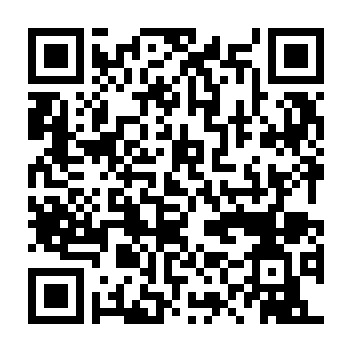 討論部門参加申し込みフォーム
　　　　　QRコード
32
12. 文京学院大学　本郷キャンパス　地図
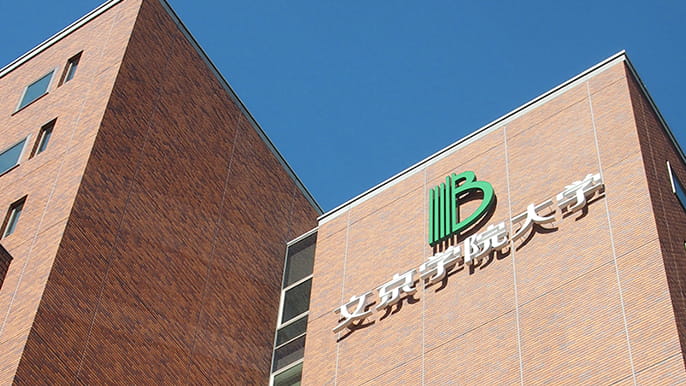 文京学院大学本郷キャンパス
　〒113-8668　東京都文京区向丘1-19-1

最寄駅から
東京メトロ南北線「東大前」駅下車（2番 出口）徒歩0分
都営三田線「白山」駅下車（A2出口）徒歩10分
東京メトロ千代田線「根津」駅（1番 出口）徒歩10分
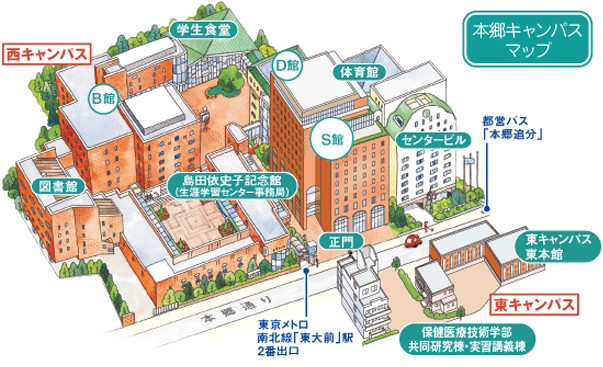 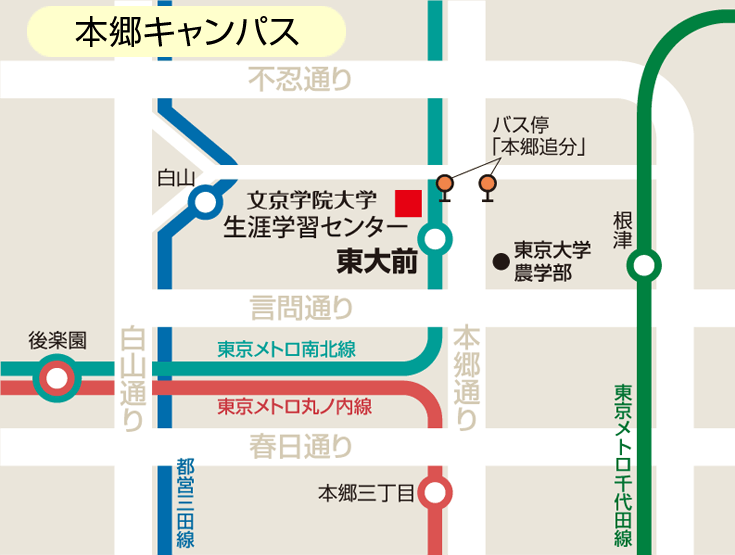 ※ご来校の際は公共交通機関をご利用ください。
　自転車・自動車の駐車場はございません。
33
第63回インナー大会
文京学院大学大会
討論部門大会参加要項
発行日：令和5年4月17日
発行元：第63回インナー大会実行委員会
編集責任者：坂本　侑太郎
住所：〒113-8668　東京都文京区向丘1-19-1
TEL:080-5865-2572（実行委員会、討論部門専用）
Mail：inner2023.kanto.touron@gmail.com
34